Student Behavior and Administrative Response Data Collection
2023-2024 School Year
1
WEBINAR PARTICIPATION
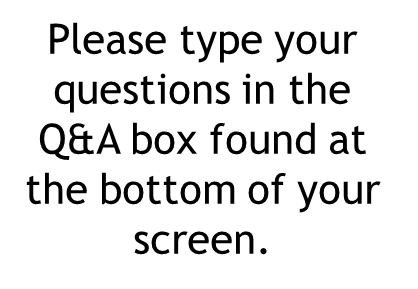 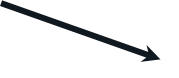 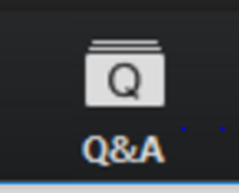 This presentation will be available to participants once all webinars have been completed
AGENDA
A
Data Collection Overview
New SBAR Model with Scenarios
Persistently Dangerous Events Form
Timeline and Resources
Questions
3
SBAR Data Collection Governance
Required by the Code of Virginia (§22.1-279.3:1) and used to satisfy federal assurances for ESSA, the Gun-Free Schools Act of 1994, and the Individuals with Disabilities Education Act (IDEA)
Replaced the Discipline, Crime, and Violence Collection (DCV) in 2021-2022
SBAR enables reporting of all administrative responses (behavioral interventions, instructional supports, and disciplinary sanctions) to student behaviors that occurred
On school property, a school bus, or at a school-sponsored activity 
OR, occurred in the community with an administrative response from the school that resulted in the student being suspended or alternatively placed 
Allows VDOE to identify inequities in disciplinary outcomes, exclusionary practices, and school safety issues
4
SBAR Reporting Guidelines
Report the events that occur in: 
your Local Education Agency (LEA)
private schools for special education placements, for whom your LEA is responsible, when the administrative response results in a suspension, expulsion or report to law enforcement 
public regional programs 
regional programs must report SBAR independently of the LEA; regional program student data should not be included in the LEA files
UNLESS the regional program has an exemption from SBAR reporting.  In such cases, student discipline and response data will be reported by the responsible LEA.
5
New SBAR Model with Scenarios
6
Rethinking the SBAR Model
Why a new model?
The current model requires data stewards to decide how to prioritize and connect behaviors with responses.
As a result, we are seeing reporting similar to DCV i.e. one behavior per event and many behaviors do not have behavioral interventions, just sanctions reported.  
91% of events had only 1 behavior code reported 
22% of events had disciplinary sanctions and no behavioral interventions


Source: 2022-2023 Preliminary SBAR
7
Rethinking the SBAR Model
2.  Benefits of a new model
Simplify reporting with clearer guidelines
Will only consist of one record type instead of multiple record (eliminate possible over-reporting of responses)
Will still allow for multiple behaviors, interventions, supports, and sanctions to be reported

Increase data integrity and adherence to reporting requirements
Will collect details regarding sanctions that allows VDOE to better identify who is sanctioning the student and for how long
Will collect details regarding alternative placements that allows VDOE to better identify whether the placement is being applied as an instructional support or a sanction
8
Data File Layout
SBAR Data File includes:

A Record -  Details about the submission type, school year and school division or regional center number
B Records 
Details about the event including location and time of occurrence
Individual student behaviors that result in an administrative response
Administrative responses include any behavioral intervention, instructional support, disciplinary sanction, alternative placement, and notification to law enforcement
The type and number of victims involved in the event
RecordCount= # (Includes the A and total number of B records in your data file)
What’s new
Firearms Code is the code that best describes the Firearm used at the event.  This data is collected under the authority of the Gun-Free Schools Act.
1 = Handgun/Pistol
2 = Rifle/Shotgun
3 = More than one firearm type; Handgun, Pistol, Rifle, Shotgun
4 = Other Firearm
5 = Non-firearm weapons (use only if Behavior Code is PD6)
What’s New
4 Behavior Codes per Student per Event
3 Behavioral Intervention Codes 
3 Instructional Support Codes
Disciplinary Sanction Fields 
The number of hours, days or length of time must be entered for sanction/s that are included in the administrator’s response
Disciplinary Sanction Codes are obsolete
What’s New
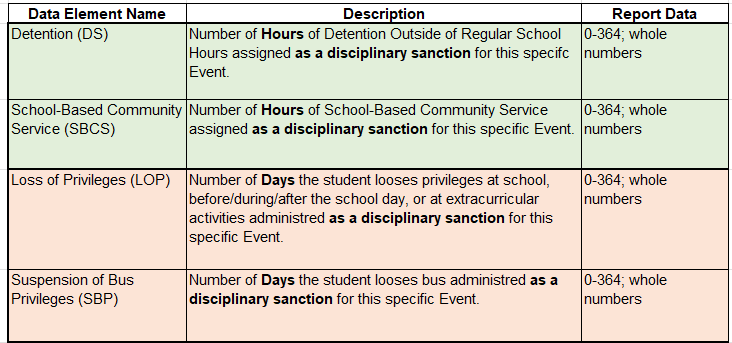 What’s New
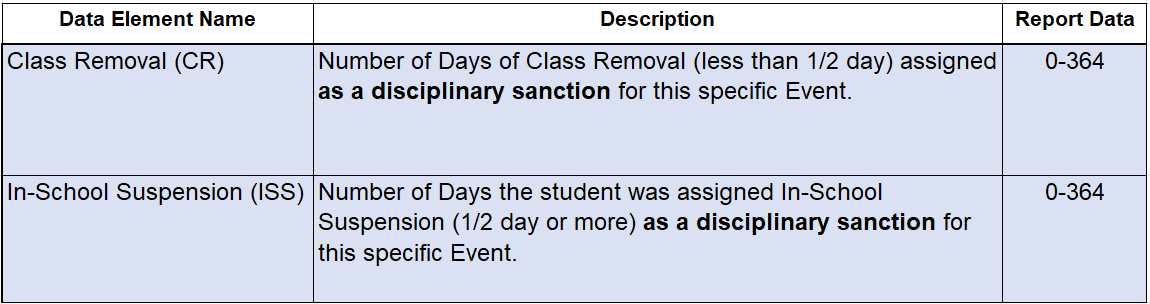 Partial Days should be reported to the nearest hundredth place (2 decimal places).  For example, use 0.5 for a half day, 0.17 to represent 1 hour in a 6-hour day, 0.17 to represent 1 period in a 6-period day, etc.
What’s New
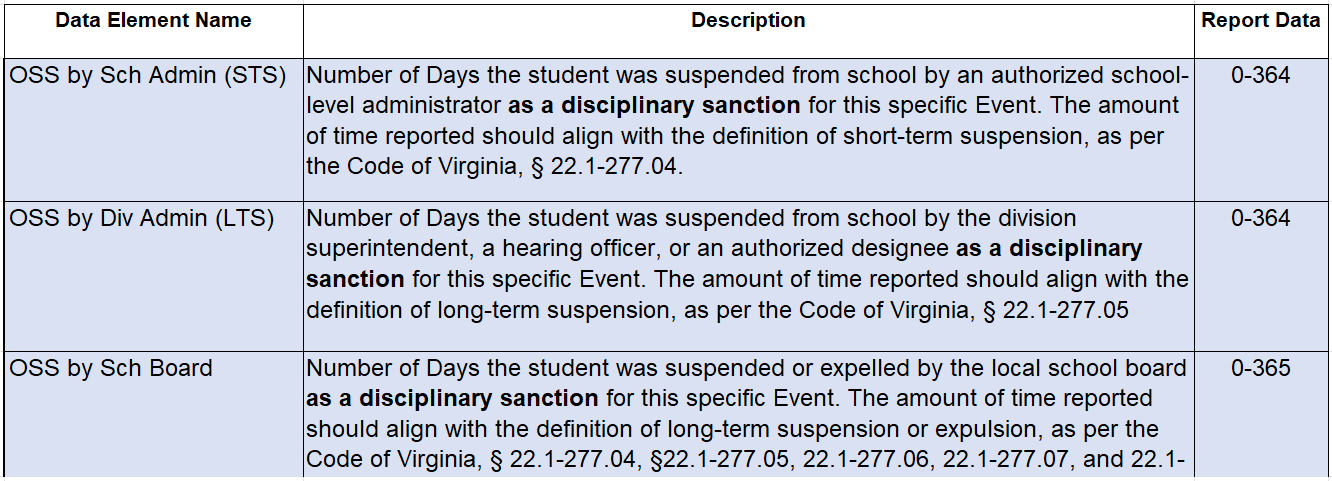 Partial Days should be reported to the nearest hundredth place (2 decimal places).  For example, use 0.5 for a half day, 0.17 to represent 1 hour in a 6-hour day, 0.17 to represent 1 period in a 6-period day, etc.
What’s New
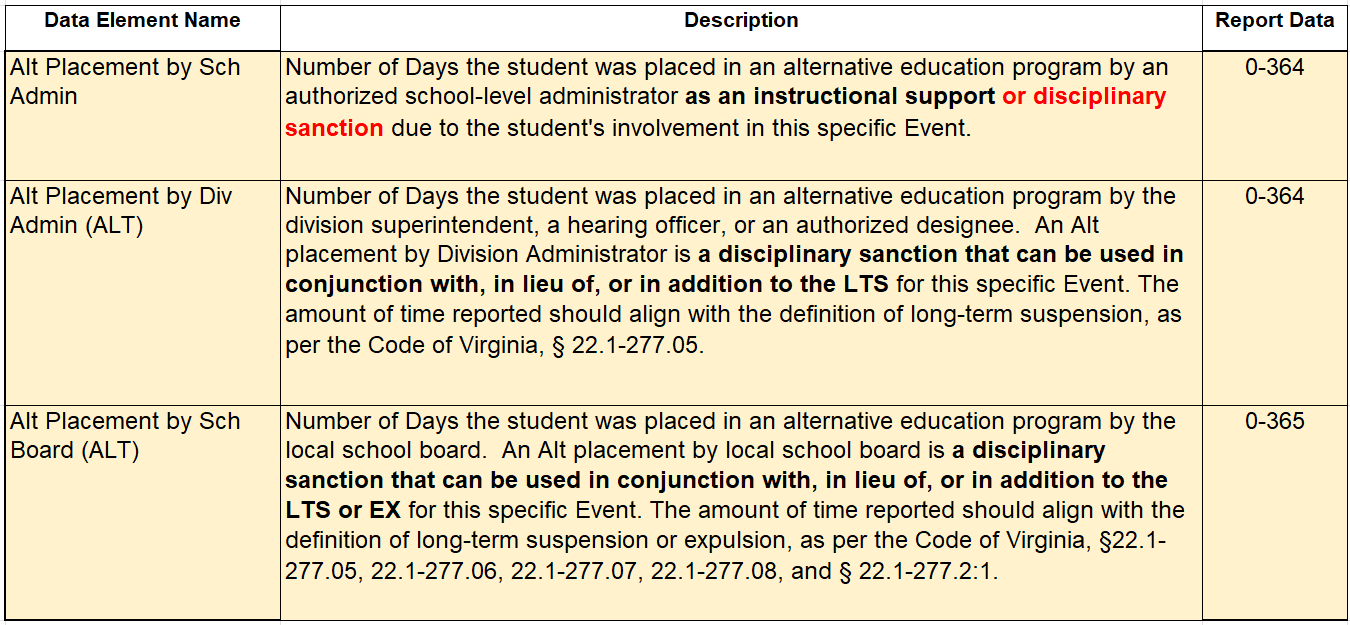 Partial Days should be reported to the nearest hundredth place (2 decimal places).  For example, use 0.5 for a half day, 0.17 to represent 1 hour in a 6-hour day, 0.17 to represent 1 period in a 6-period day, etc.
Administrative response without a sanction
The scenario is an example of how to report a behavioral intervention with no sanctions.  When reporting only behavioral interventions and/or instructional supports with no sanctions, enter 0s in each sanction field which is the equivalent to “NONE”.
Administrative response without a sanction cont.
The scenario is an example of how to report a behavioral intervention with no sanctions.  When reporting only behavioral interventions and/or instructional supports with no sanctions, enter 0s in each sanction field which is the equivalent to “NONE”.
Entering Days for Loss of Privileges Sanction
A cheerleader has been tardy to school for the fourth time in the last 2 weeks. She said she just couldn't make it to the bus stop on time and her mom had to bring her to school after dropping her little brother off at daycare. The administrator called her mother and the cheer coach and then responded with a Loss of Privileges sanction (LOP), which means Gail will not be allowed to attend cheerleading practice for three days.
Entering Hours for School-Based Community Service
Three students were caught after school hours spray-painting graffiti outside on the school’s building. The principal contacted the students’ parents and arranged for them to spend 4 hours on Saturdays to help remove the graffiti.  The students were also placed in ISS for 3 days.
Entering Hours for School-Based Community Service cont.
Three students were caught after school hours spray-painting graffiti outside on the school’s building. The principal contacted the students’ parents and arranged for them to spend 4 hours on Saturdays to help remove the graffiti.  The students were also placed in ISS for 3 days.
Short Term Suspension & Instruction via Alt Program
This scenario shows two students involved in a fight during a basketball game. No one was injured. As a result, both students were given a short-term suspension with an alternative placement within their enrolled schooled as the instructional support.
Short Term Suspension & Instruction via Alt Program Cont.
This scenario shows two students involved in a fight during a basketball game. No one was injured. As a result, both students were given a short-term suspension with an alternative placement as instructional support.
Instruction via Alt Program
Towards the end of the school day, the student disrupted class several times, spoke to students in an uncivil manner and refused to comply with requests of staff.  The principal immediately removed the student from class and placed her in ISS for 3 days.  After meeting with the student’s parent and teachers, the student was sent to an alternative program as an alternative setting with instructional support.  Parent involvement in intervention planning (BI 2) is required when Alt Placement by Sch Admin is greater than 10 days.
Short-term Susp & ALT Placement Sanction
A student’s locker was searched because staff learned that he had threatened to harm his teacher.  Staff did not find any weapons; however, they found written threats toward his teacher.  The administrator reported the event to Law Enforcement.  The student was suspended for 10 days with classwork provided.  While out on suspension, the school board met and placed the student in an Alternative Placement School for the remainder of the year.
ALT Placement Sanction
The principal and superintendent were notified that a student was charged with robbing a local convenience store. The principal recommended to the superintendent to place the student in an alternative program at a local regional center.
Persistently Dangerous Event Form
Reporting Persistently Dangerous Events
PD Event Form
PD Category 1 Behavior Codes must be entered within 10 days of the event
If there is an immediate response to a PD event that is pending investigation, then that response must be entered into SBAR
Entries in the form do not factor into the Persistently Dangerous Calculation
Entries will not be deleted
27
Reporting PD Events pending investigation
New Fields in the PD Event Form
Pending Investigation (Yes or No)
Pending Investigation "Yes" will let VDOE know that the event is being investigated and there has not been a final response
2.  Post Investigation Status (Substantiated or Not Substantiated)
Post Investigation Status indicates the outcome of the investigation
When the outcome is Not Substantiated, the PD Behavior Code that was entered in the PD Events Form does not have to be reported in the SBAR Data File.  
The user can report the appropriate Behavior Code for the local event id in the SBAR data file
When the outcome is Substantiated, the user must report the exact PD Behavior Code that was entered in the PD Events Form for the local event id
28
Making Corrections to the PD Events Form
School Divisions and Regional Programs
VDOE
Will be able to modify data fields
Event Location
Event Division Name
Event School Name
Event Date 
Event Time
Reported by
Pending Investigation
Post Investigation
Will modify Local Event ID and Persistently Dangerous Behavior Code Fields
Require Email and/or supporting documentation to modify Local Event ID and Persistently Dangerous Behavior Code Field
29
Timeline and Resources
30
SBAR Data Reporting Timeline 2023-2024
31
SBAR Application Support
Contact your local SSWS Account or back-up Account Manager if you need assistance with the following:
Assigning the SBAR application contact in ERA
This is critical for VDOE to contact the correct person with important updates regarding SBAR
Determining rights and privileges to the SBAR application 
This includes setting up the SBAR collection manager, local approvers, and rights to submit the data or access reports
Establishing Superintendent Data Collection Approval (SDCA) account for Superintendent or Director
32
[Speaker Notes: If you need help, your local co-workers can assist you.
SSWS Account or back-up account manager 
ERA contact]
VDOE Contacts
Student Behavior And Administrative Response Collection website:
https://www.doe.virginia.gov/data-policy-funding/data-reports/data-collection/student-behavior-and-administrative-response-collection

Patricia Mealy, Data Specialist, Office of Data Services
Email: patricia.mealy@doe.virginia.gov or
            resultshelp@doe.virginia.gov 

Rebecca Kahila, School Safety and Discipline Specialist, Office of Student Services
Email: rebecca.kahila@doe.virginia.gov
[Speaker Notes: Other contact information:]
Thank You
34
[Speaker Notes: This is the end of the presentation.  Thank you.]